ПРЕЗЕНТАЦИЯ ПО ТЕМЕ
“FOOD”





Выполнила: учитель английского языка
МБОУ СОШ №29
г. Самара
Телешевская Ольга Александровна
TRANSCRIPTION.
[mi:lk]		[tʃi:z]
[kᴂrǝt]		[mi:t]
[tʃikin]		[ɔrindȝ]
[rais]			[biskits]
[sɔsidȝ]		[wɔtǝ]
LETTERS.
1) –Which food begins with letter C, P, S, I, M, E, V, A?
2) –Which drink begins with letter W, L, J, M?
QUESTIONS:
Look at the pictures and answer the questions:
What’s this?
Is it a drink, a fruit or a dessert?
Do you like …?
Does your mother like … ?
What’s your favourite food, drink?
PICTURES:
What’s  this?
What’s this?
What are they?
What’s this?
What’s this?
What’s this?
What’s this?
What’s this?
What’s this?
What’s this?
What’s this?
OUR PETS.
What does your cat eat? My cat eats …
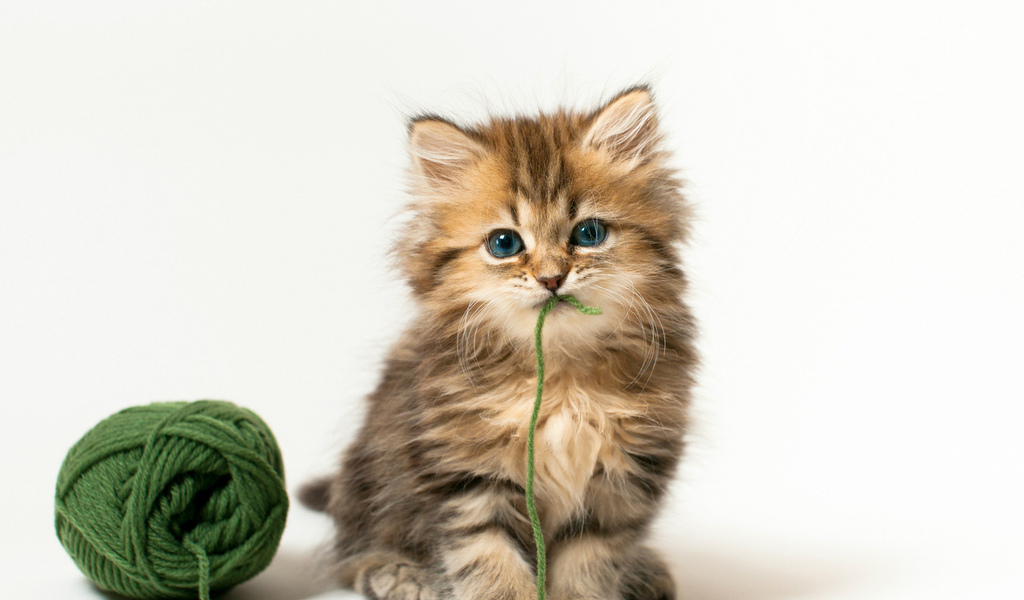 OUR PETS.
What does your dog eat? My dog eats …
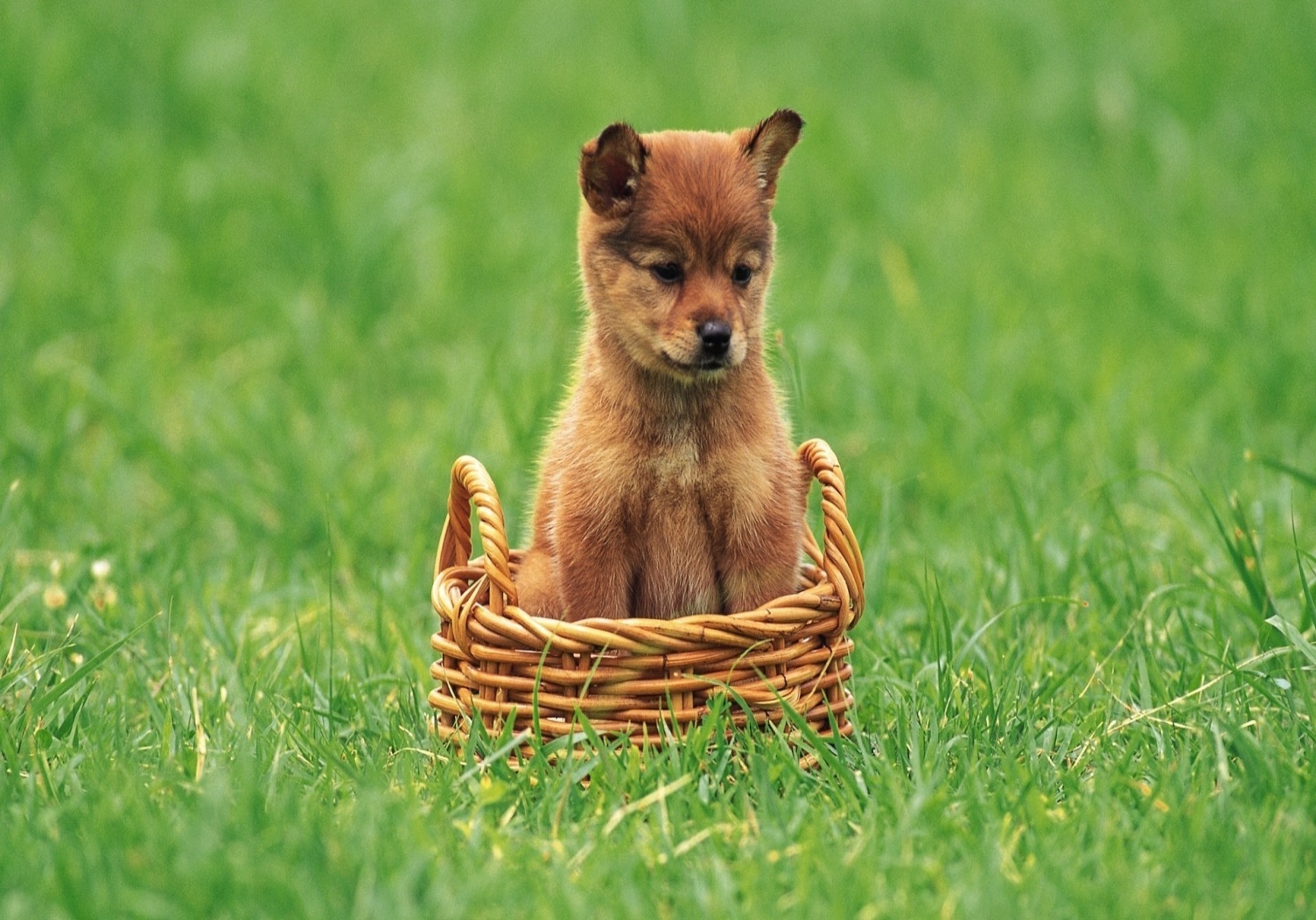 THE MENU.